State Options
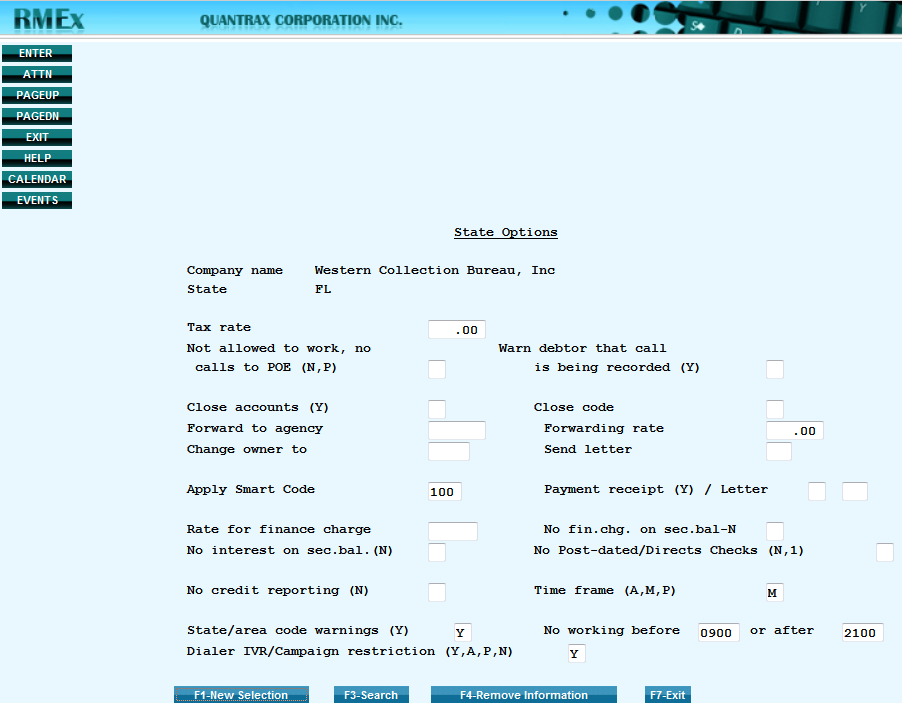